CERVICAL CANCER 
Awareness Week
20th to 24th  
May
2024
Are you overdue or  have never had a smear test?
If you are registered for online services you can book your appointment via online services.  If not you can call us on 01382 221976
&
You can call the practice Monday to Friday between 9.00-11.00am and 1.30-3.30pm to make an appointment
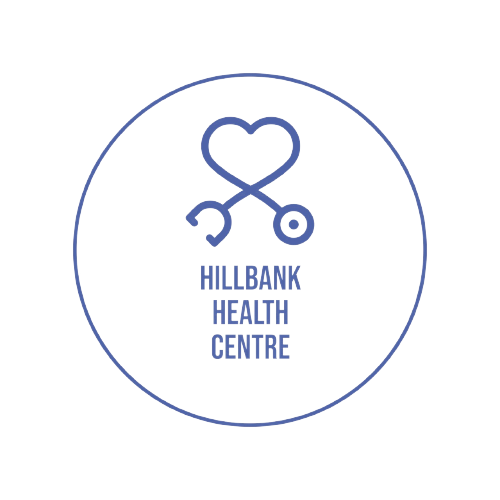 The earlier cervical cancer is found, the easier it is to treat
&